高炉セメント硬化体における養生が耐硫酸塩性能に及ぼす影響
硫酸塩
化学的侵食（硫酸塩劣化）
エトリンガイト生成
生成の際に大きな膨張
　　⇒ひび割れし、剥離
高炉セメントの特徴
初期の養生の影響を大きく受ける
耐硫酸塩性能も影響を受けるのではないか
ASTM型枠を用いた供試体
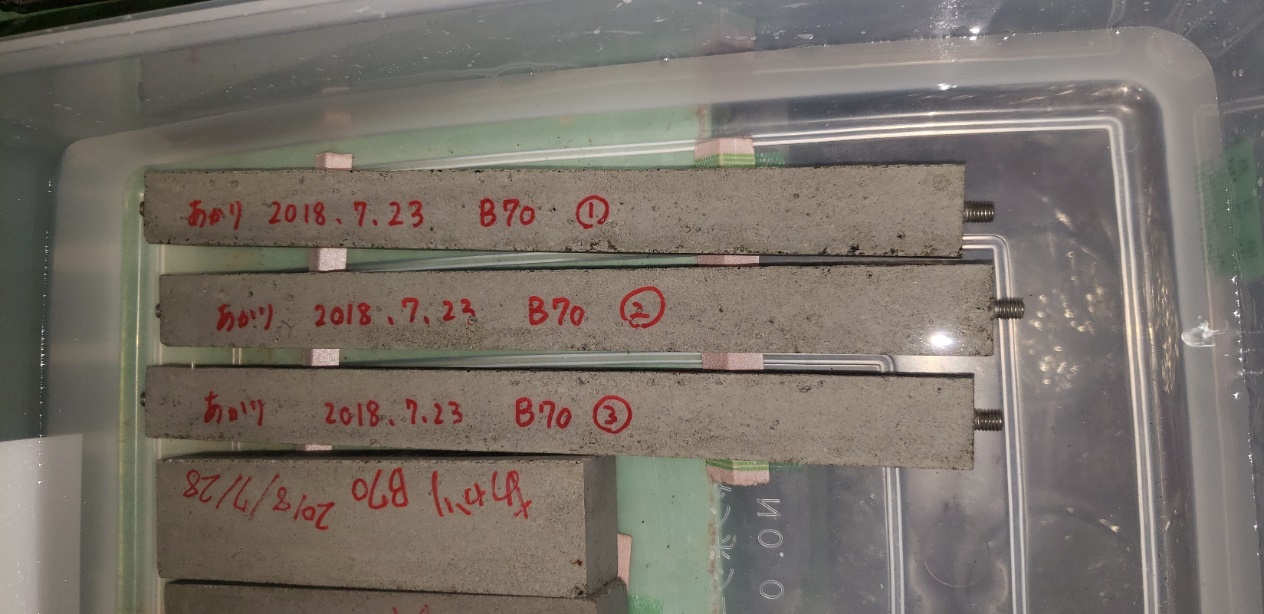 養生が高炉セメントの耐硫酸塩性能にどのように影響するのか考察する
[Speaker Notes: 日本は環太平洋造山帯に位置しているため、各地に温泉が分布しており、温泉地帯では、有害物質や熱により
コンクリートが侵食される

山形県の蔵王温泉は硫酸塩泉であり特に激しく侵食する
蔵王温泉の構造物にも高炉セメントが使用されているが
硫酸塩対策が明確に定められていない

高炉セメントを使用したモルタルバーを
作製し耐硫酸塩性能が養生によって
どう影響されるか考察する]